Использование электронных
 образовательных ресурсов
при обучении
 английскому языку
Медведева Наталья Валерьевна
учитель английского языка
Мы живем в веке высоких компьютерных технологий, 
электронной культуры. Современный ребенок 
окружен разнообразными компьютерными устройствами.
Поэтому традиционный метод обучения только 
посредством учебника, школьной доски, лекции учителя
становится неактуальным и неэффективным. 
Следовательно, учителю необходимо владеть 
современными методиками и новыми 
образовательными технологиями,
 чтобы общаться на одном языке с ребёнком.
Электронные
(цифровые)
- выраженные при помощи чисел
служащие для образования, 
содействующие получению 
    знаний
Образовательные
- средства, возможности, к которым можно прибегнуть при необходимости
Ресурсы
учебная,  методическая,
 справочная организационная
 и другая информация, необходимая  для 
эффективной организации  образовательного процесса, представленную 
в цифровом виде.
Электронные образовательные ресурсы -
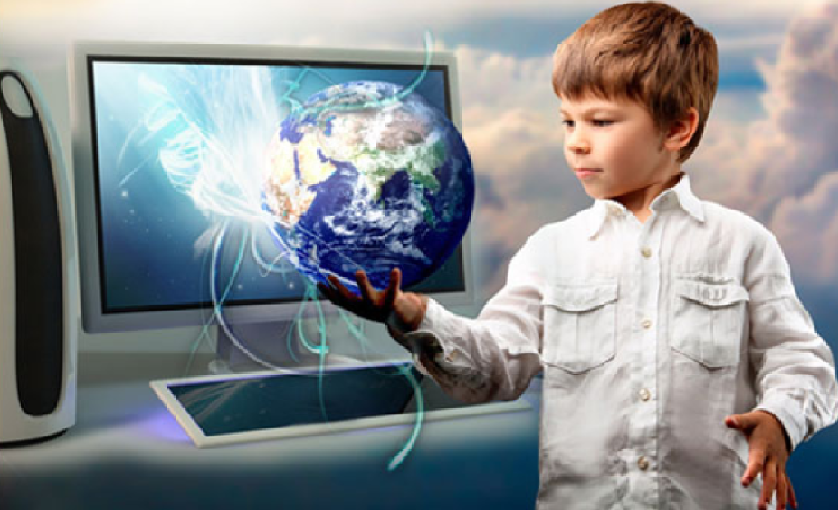 Классификация ЭОР
ЭОР используемые на уроках
английского языка
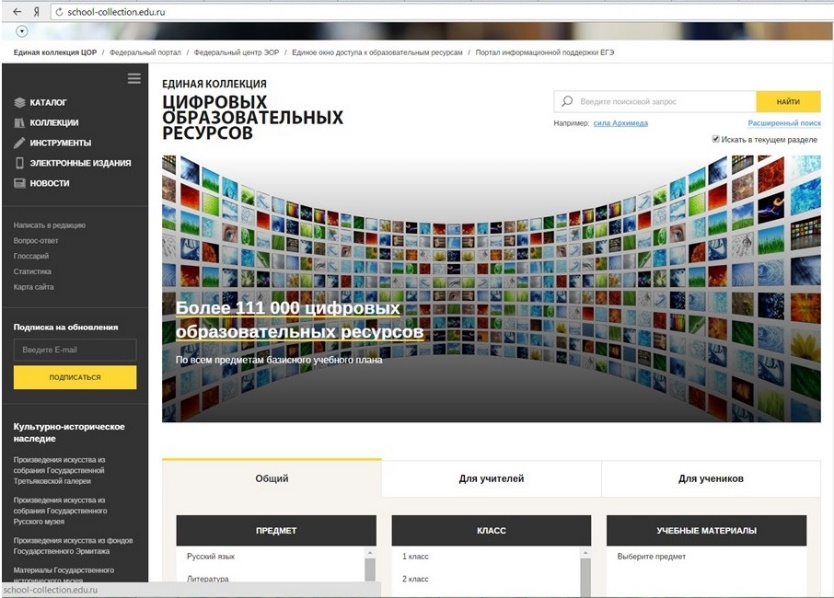 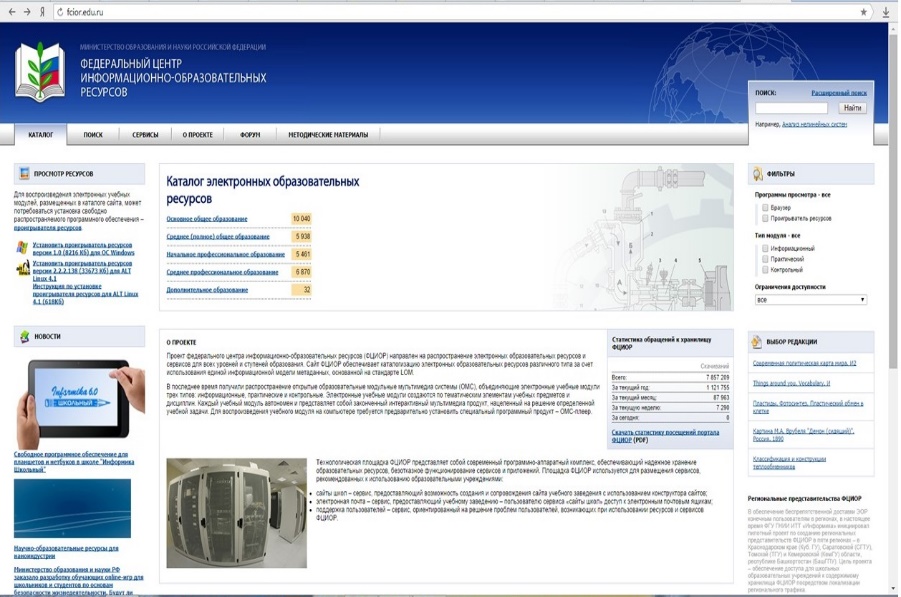 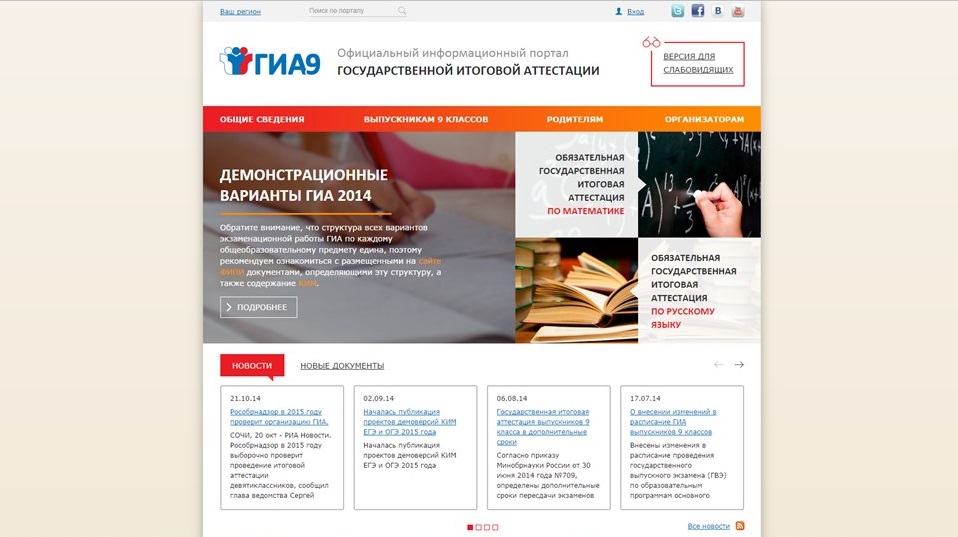 http://school-collection.edu.ru/
http://fcior.edu.ru/
http://gia.edu.ru/
и другие
Использованные ресурсы:
http://www.dal.by/news/99/?p_tr=820
http://school77.tgl.ru/sp/pic/Image/211/12345678.png
http://www.edu.ru/db/portal/sites/res_page.htm
http://ege.edu.ru/